Sauvetage et récupérationd’un kitesurfer et planchiste
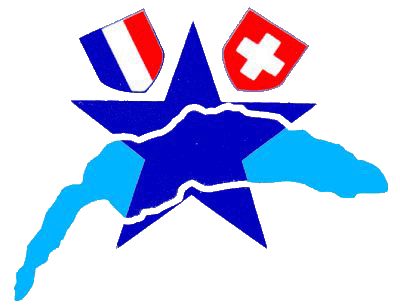 Matériel
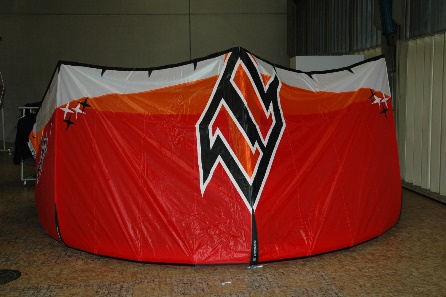 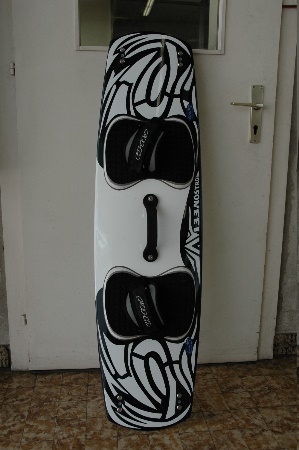 Aile

Planche

Barre et lignes

Harnais
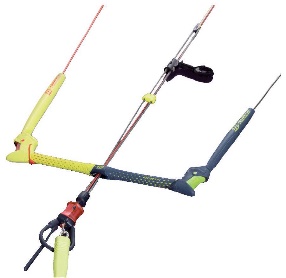 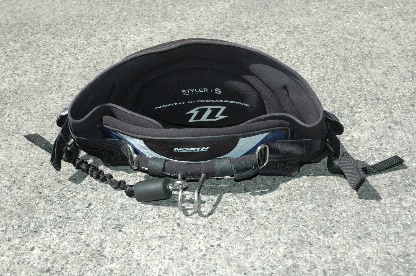 L’aileprésentée ici est une aile à boudins (gonflée), c’est ce type d’aile qui est utilisé en navigation.
Lattes
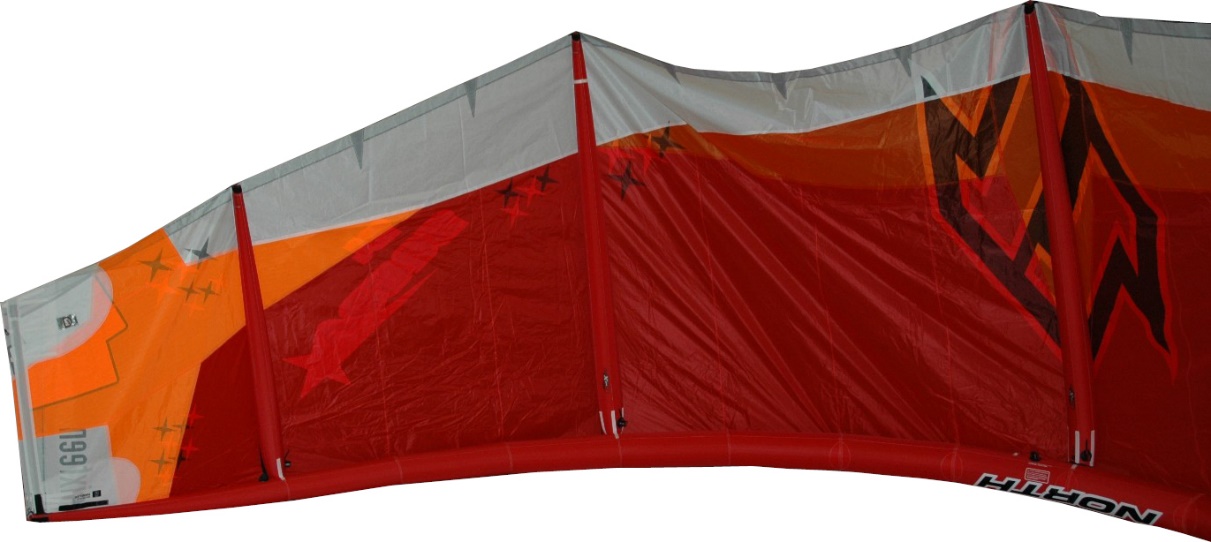 Latte centrale
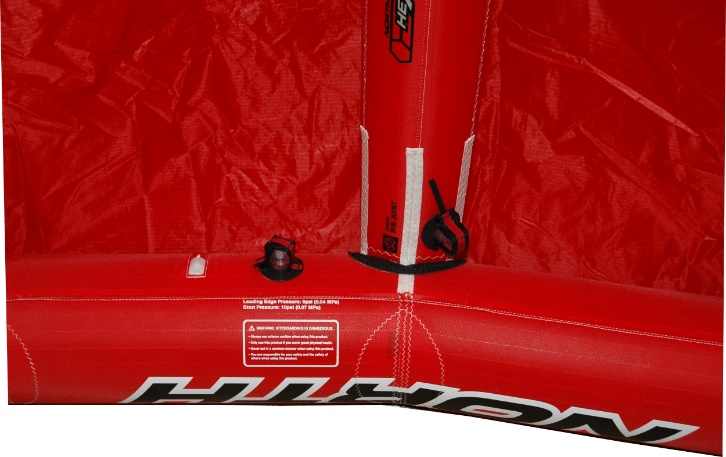 Connecteurs
(lignes de la barre)
Bord d’attaque
Valve du bord d’attaque
Valve
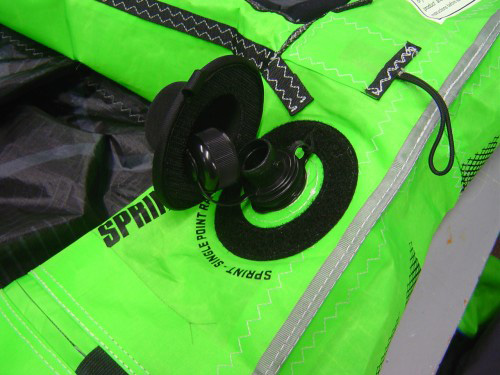 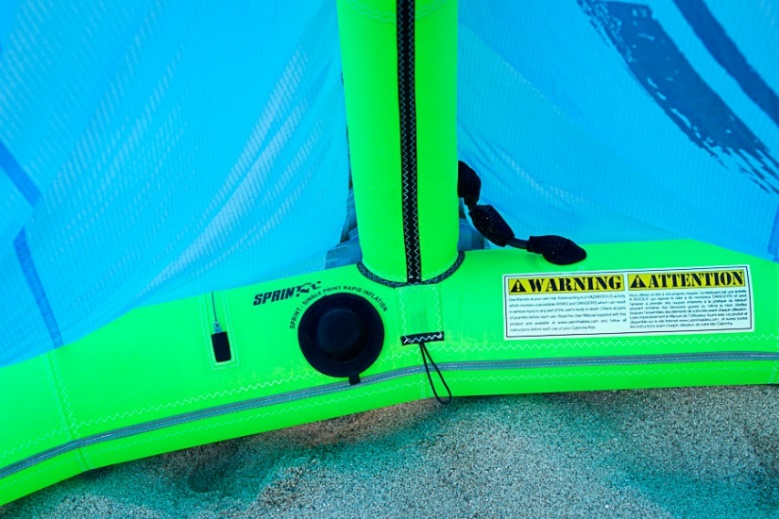 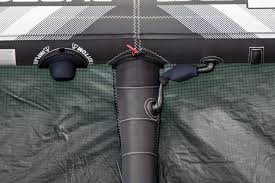 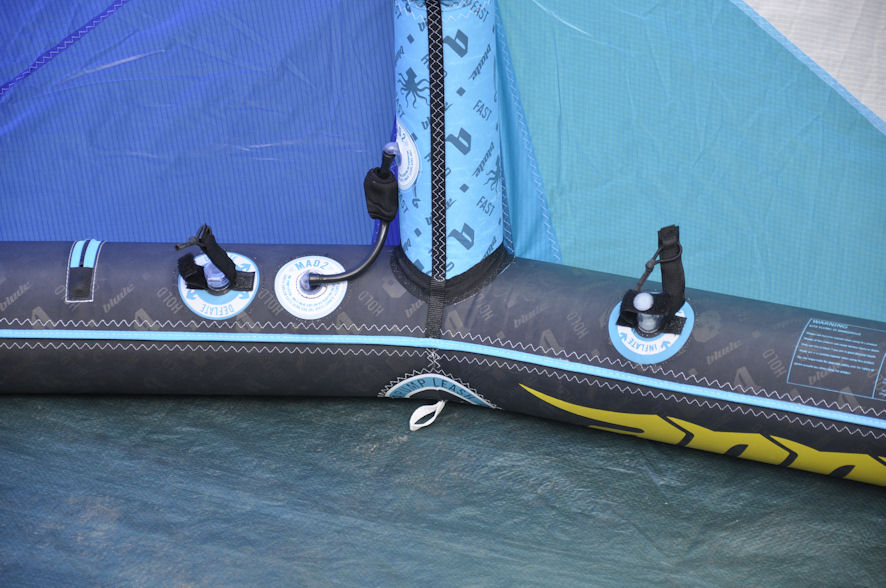 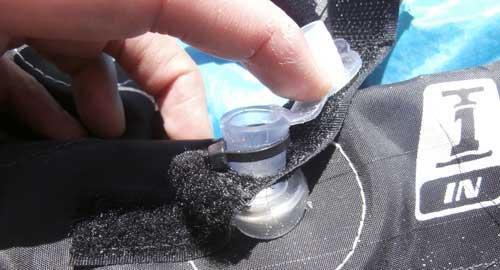 La planche
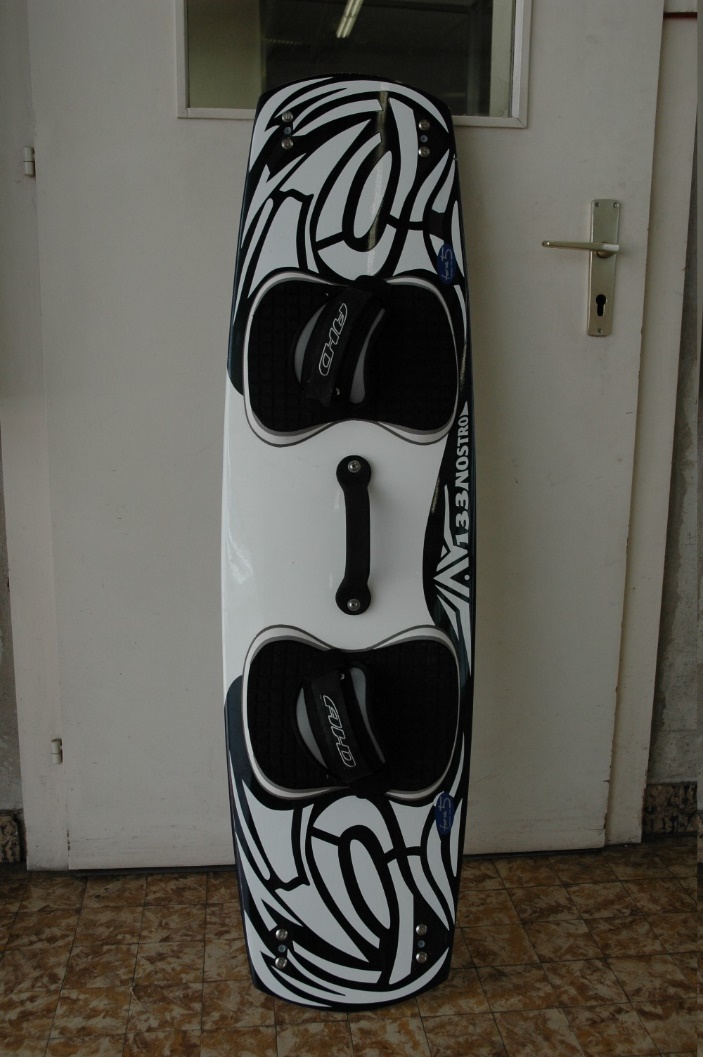 Le principal danger que représente la planche pour le navigateur réside dans le fait qu’il peut la perdre et la heurter au cours d’un saut (manqué…)

Les ailerons qui permettent de remonter au vent plus facilement sont extrêmement solides et coupants, il y en a en général 4, situés sous la planche.
La barre
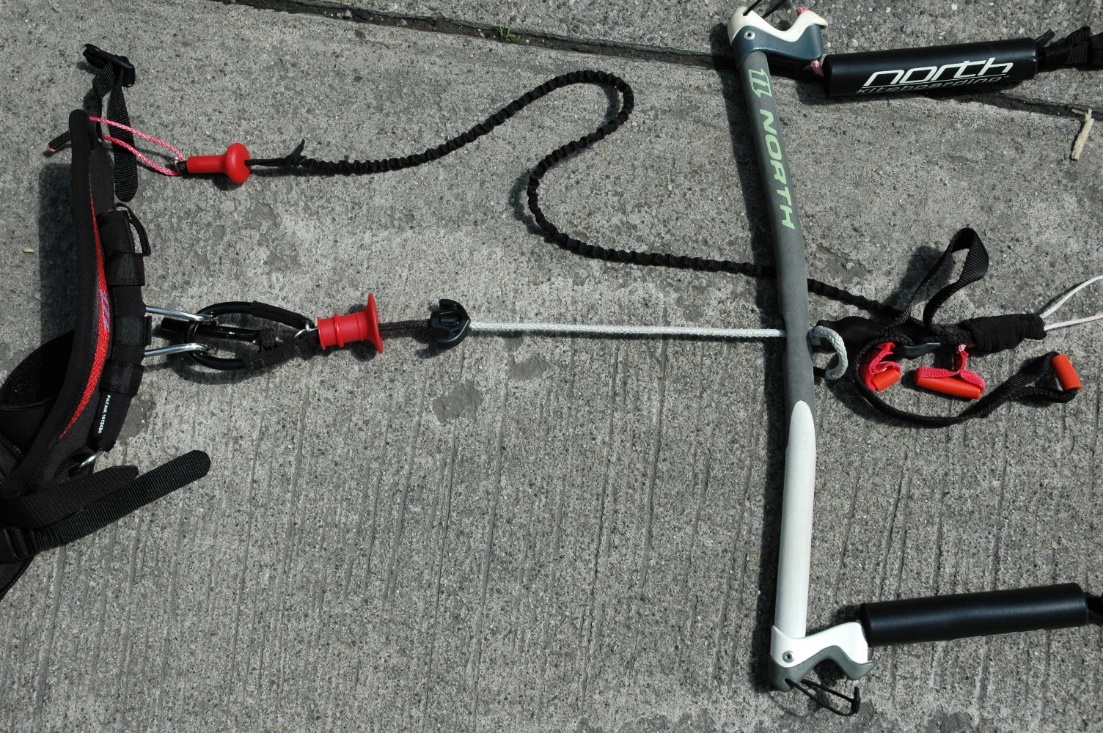 La barre permet au navigateur de contrôler son aile, elle comprend un border-choquer (dispositif permettant de contrôler la puissance), un largueur sous charge (pour couper la puissance de l’aile en urgence) et un leash pour ne pas perdre le matériel après un largage.
Leash
Largueur sous charge
Border-choquer
Principe de fonctionnement
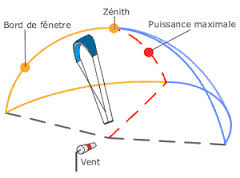 Quand la voile est au zénith c’est que le kitesurf est à l’arrêt ou qu’il a un problème ( perte de planche ou manque de vent ).
Quand la voile est dans la puissance maximal ou bord de fenêtre le kitesurf navigue et cela devient dangereux.
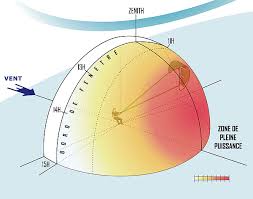 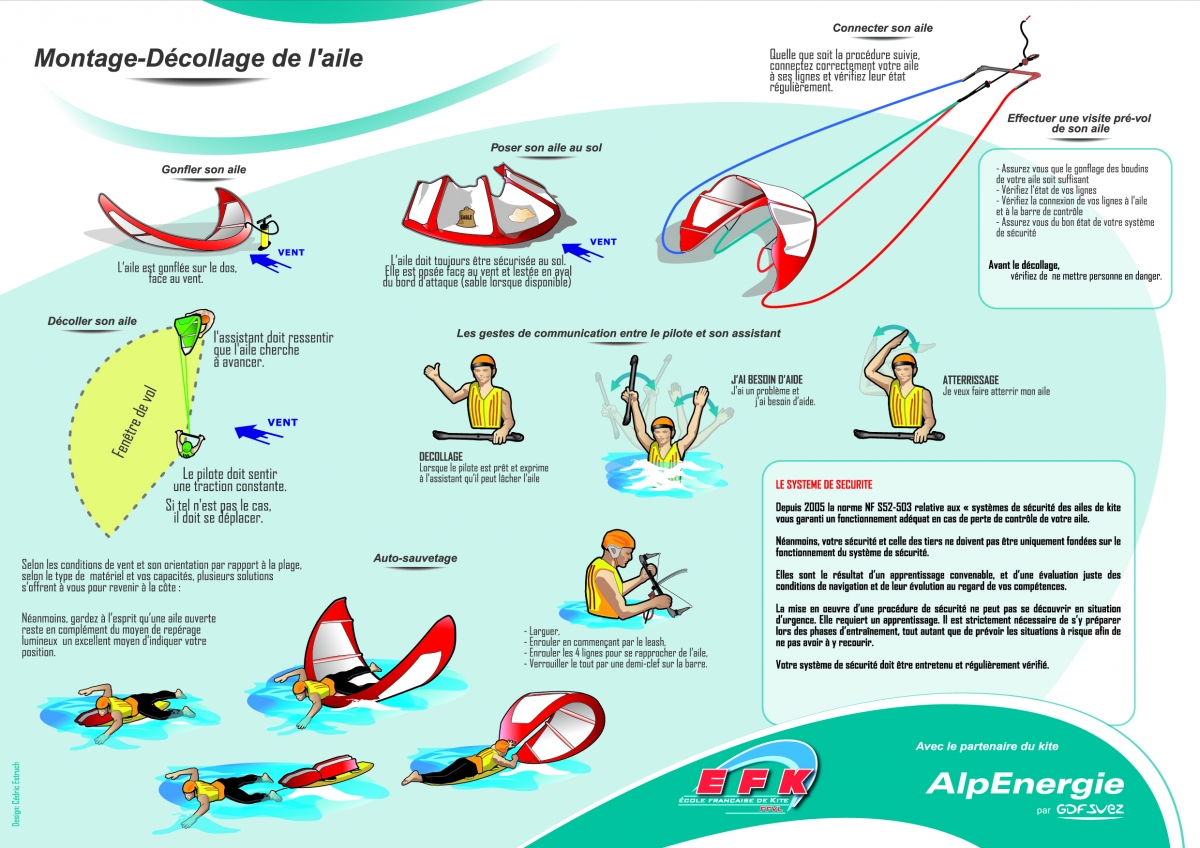 Aile à caisson
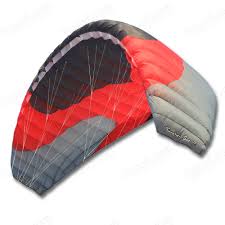 Kitesurf foil
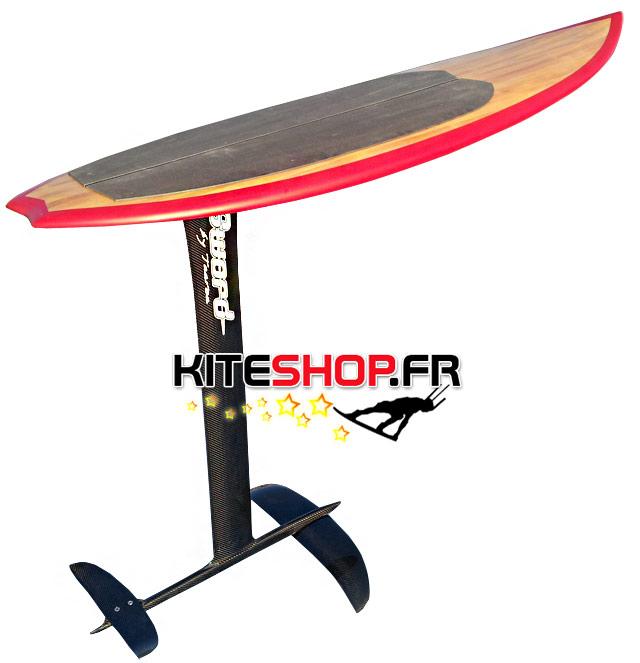 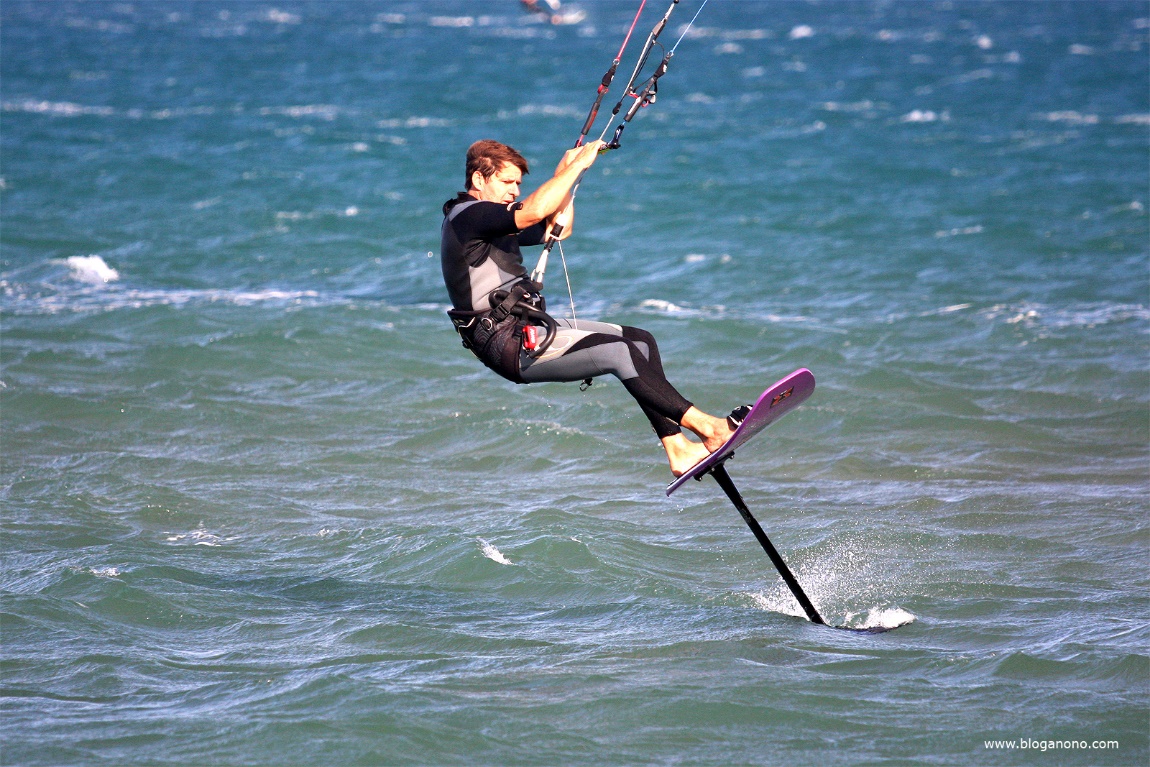 La planche à voile
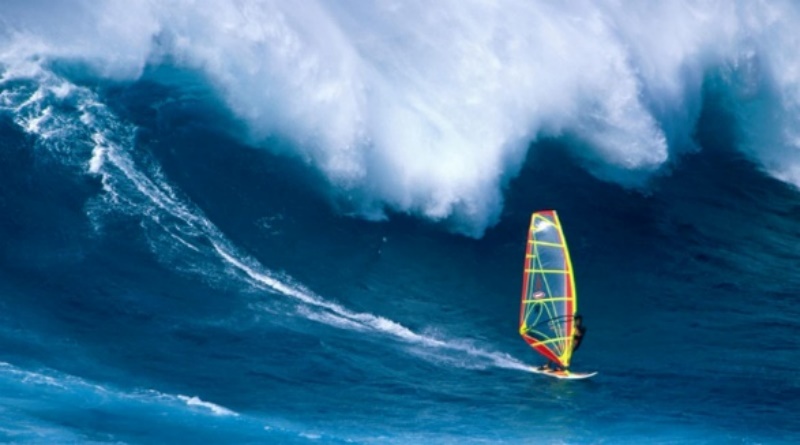 Les divers partie de la planche à voile
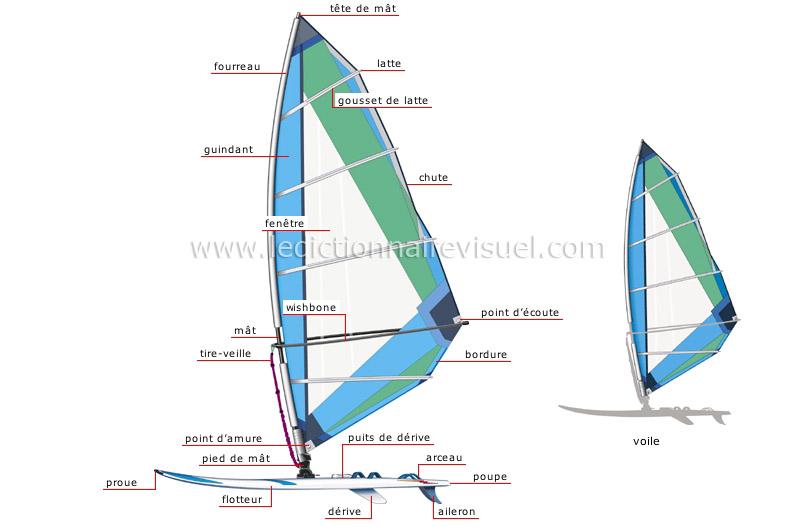 Le pieds de mât
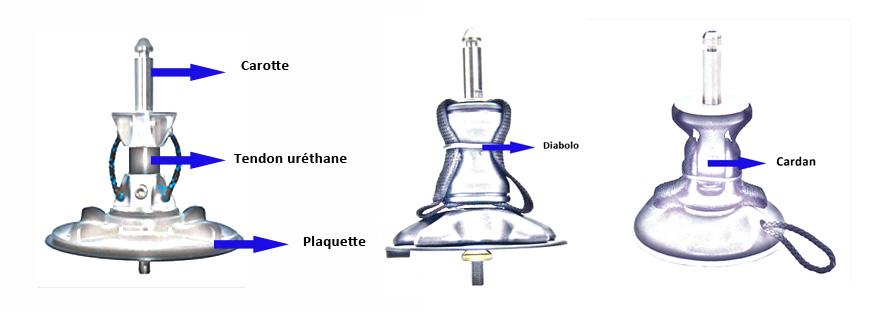 La planche
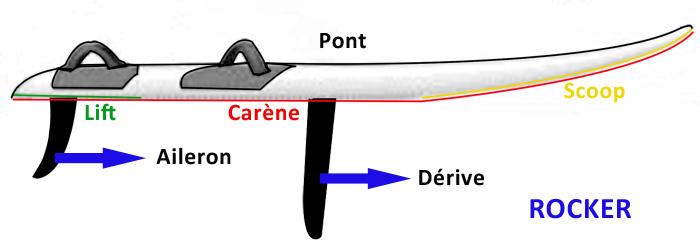 La planche à voile foil
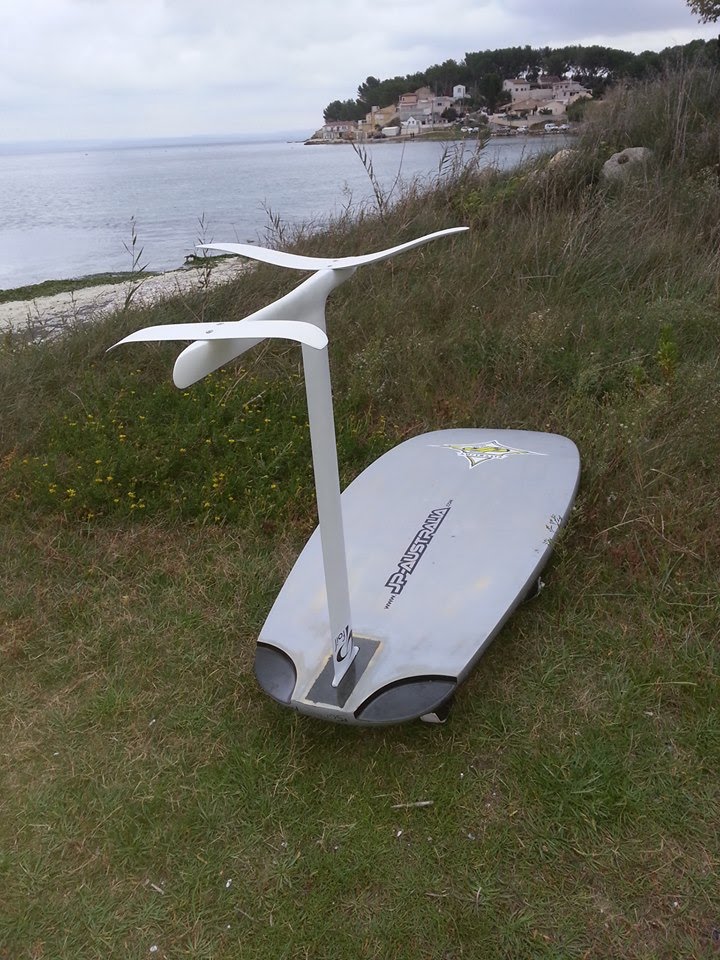 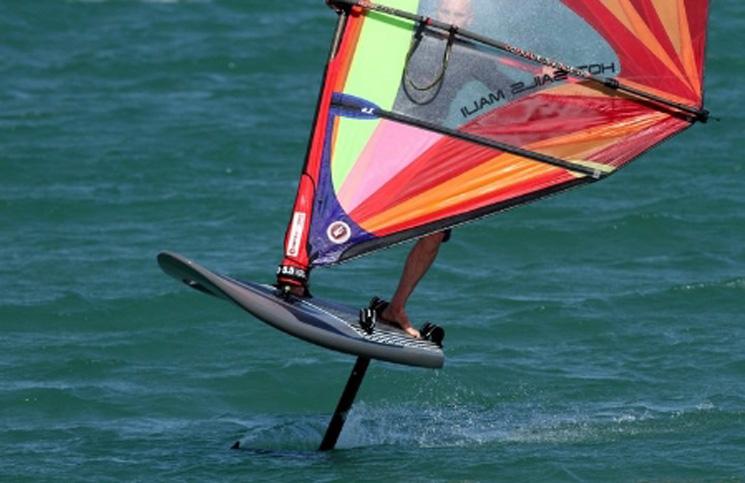 ET MAINTENANT LA PRATIQUE
Prise de contact avec le navigateur
au vent
Récupération de la victime
S’il est en grande difficulté, il faut récupérer le navigateur uniquement et laisser le matériel:
Désolidariser le pratiquant de son matériel
   et le récupérer.
Avertir que du matériel sans victime est sur le lac (Police, autre sauvetage…)
Récupération du matériel
Situation idéale:
Le pratiquant roule lui-même ses lignes et dégonfle son aile, vous l’aidez ensuite pour monter à bord.
Sinon:
Approchez de l’aile sous le vent
Une seule personne prend l’aile par le bord d’attaque et la dégonfle (ouvrir la valve)
Rouler l’aile à bord
Évitez  de détacher les lignes et aider le navigateur pour venir vers le bateau
Récupération de l’aile
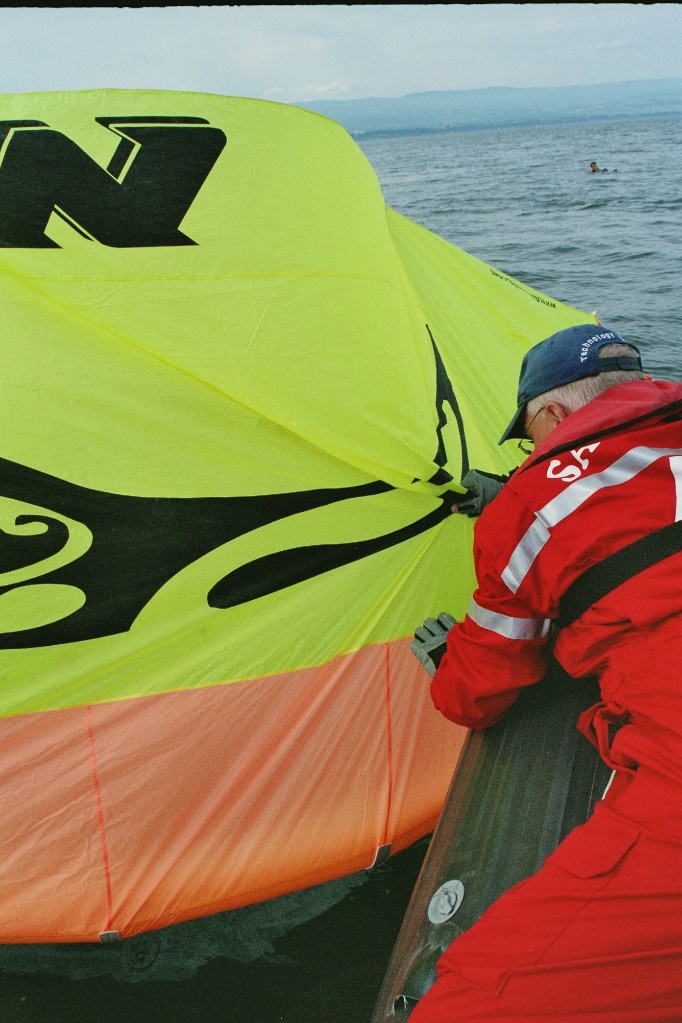 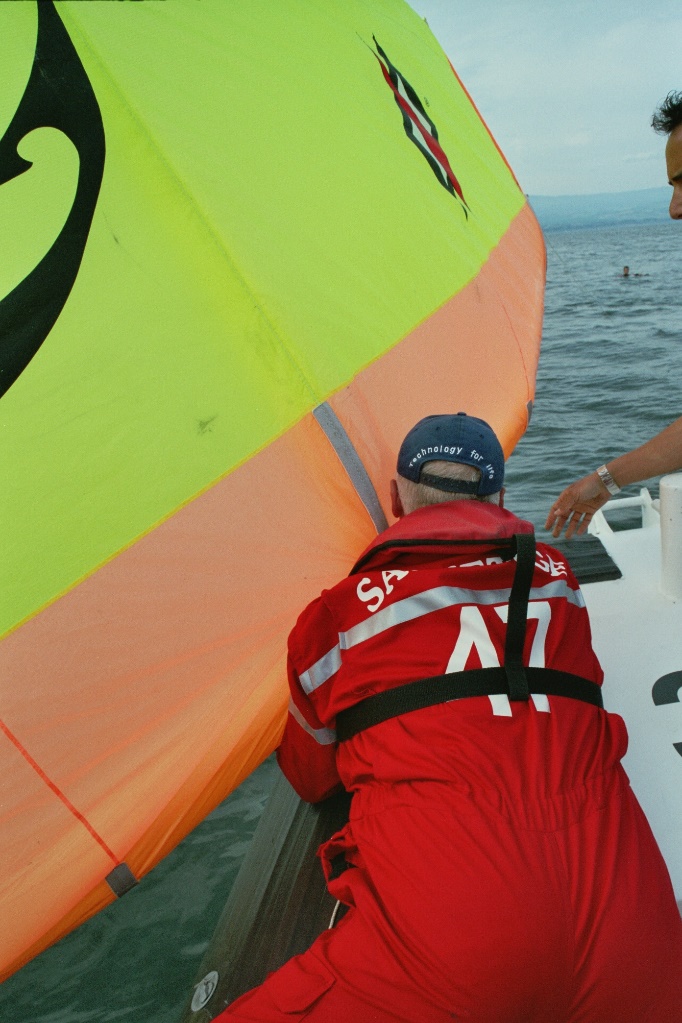 Dégonfler l’aile
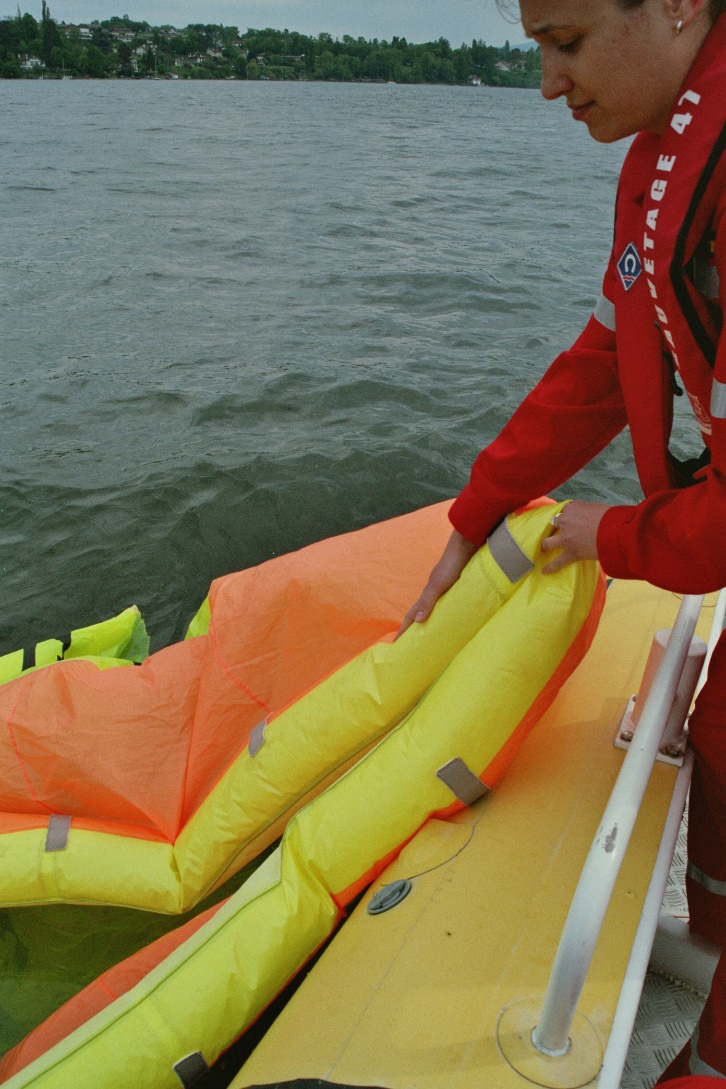 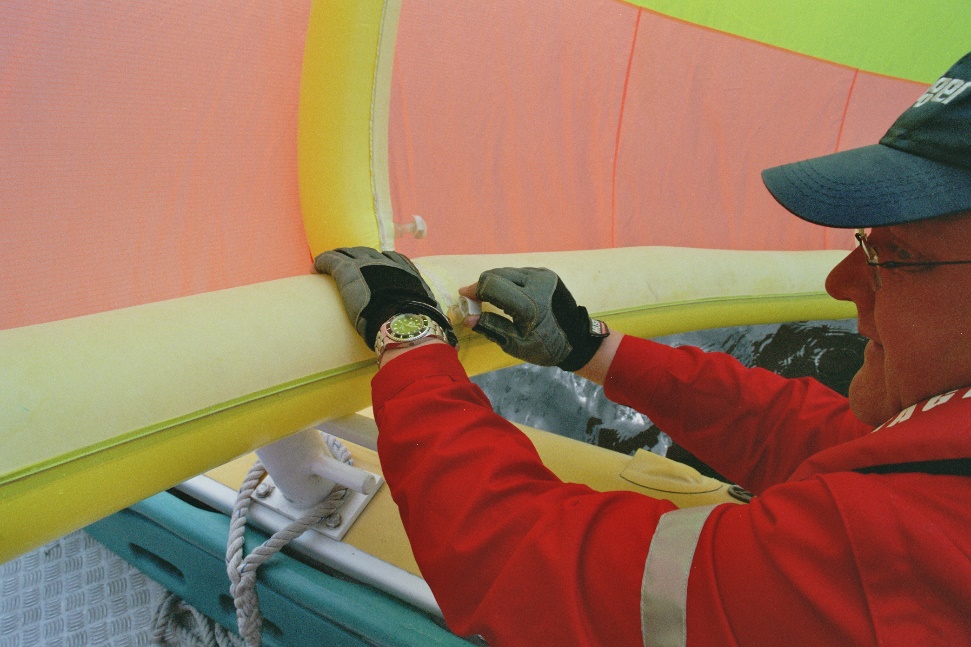 Rouler l’aile
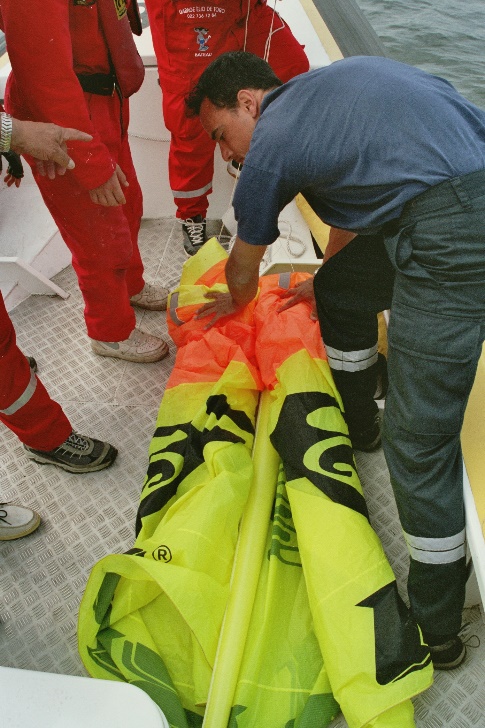 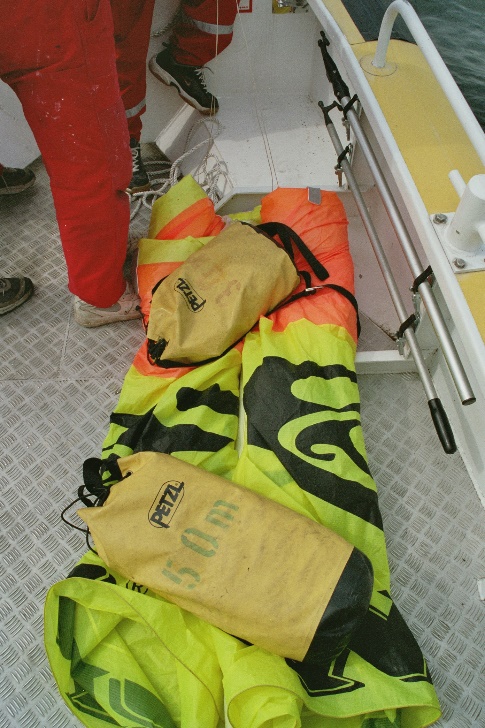 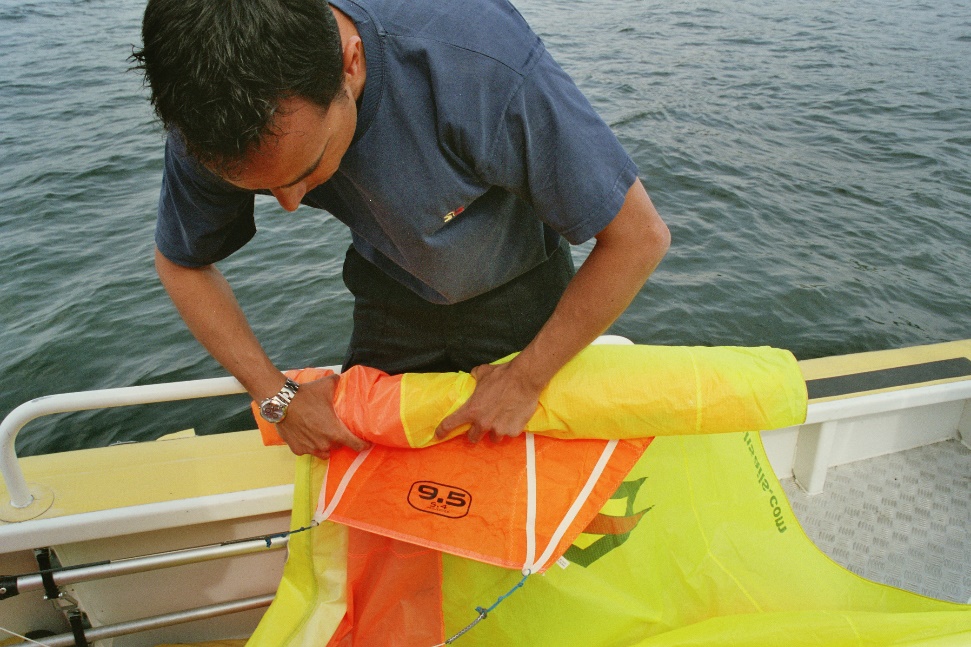 Le navigateur roule ses lignes
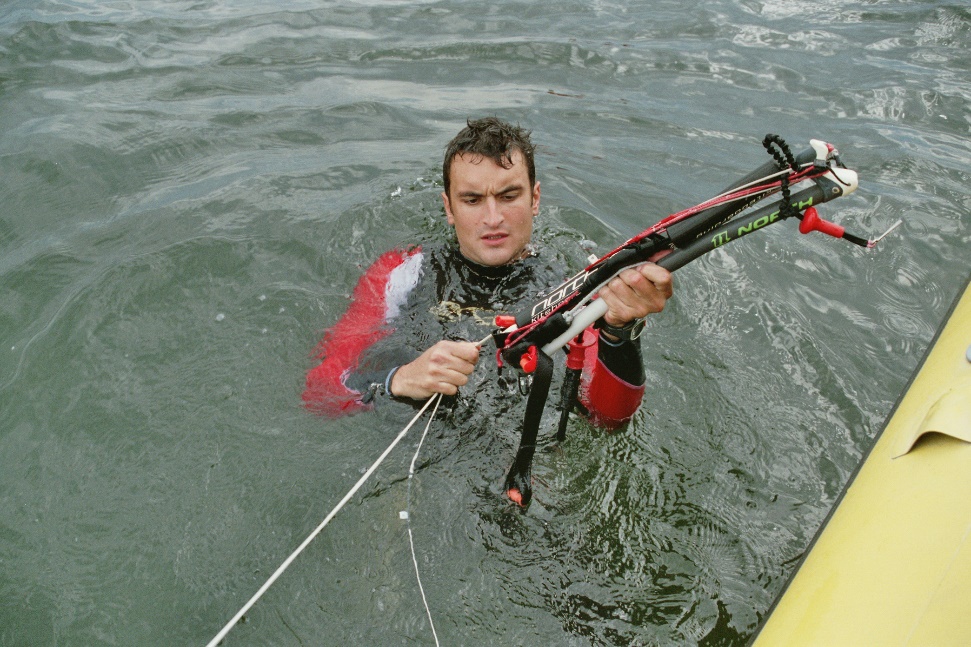 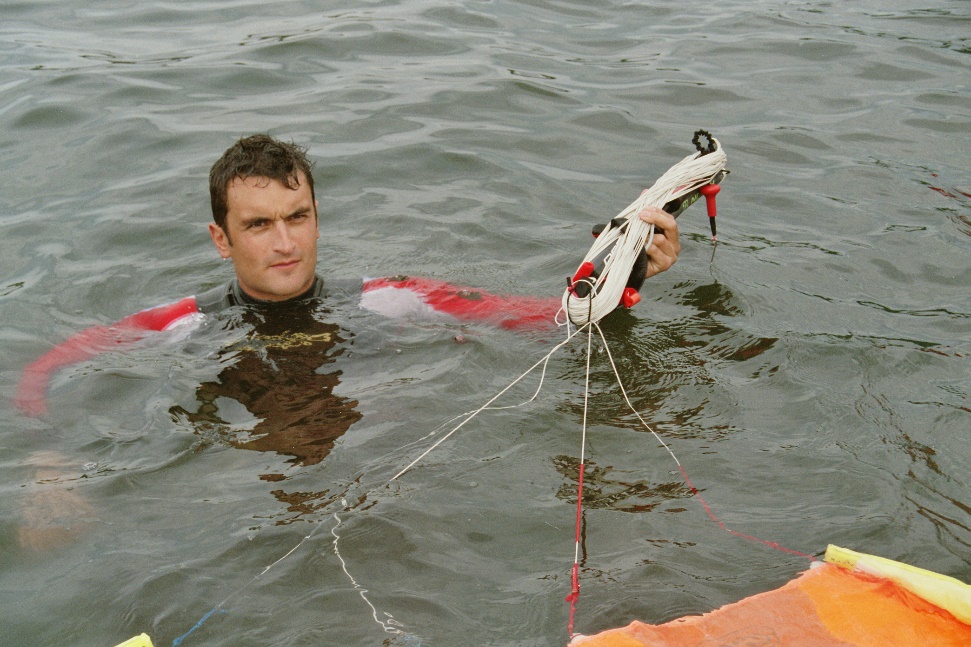 Récupération du navigateur
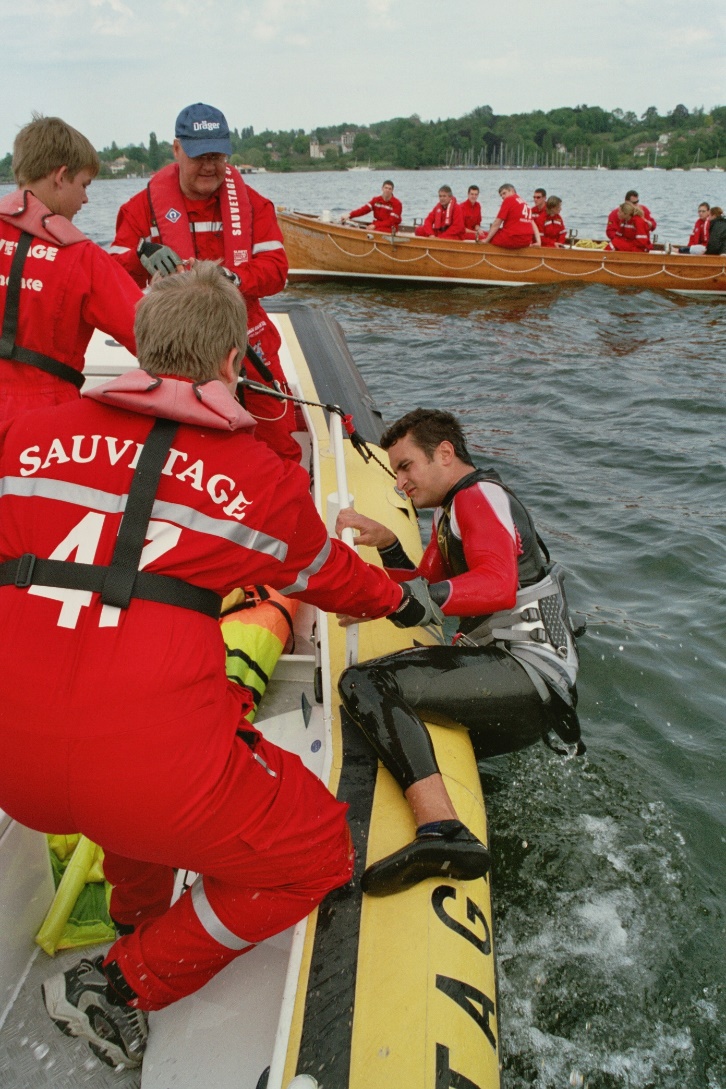 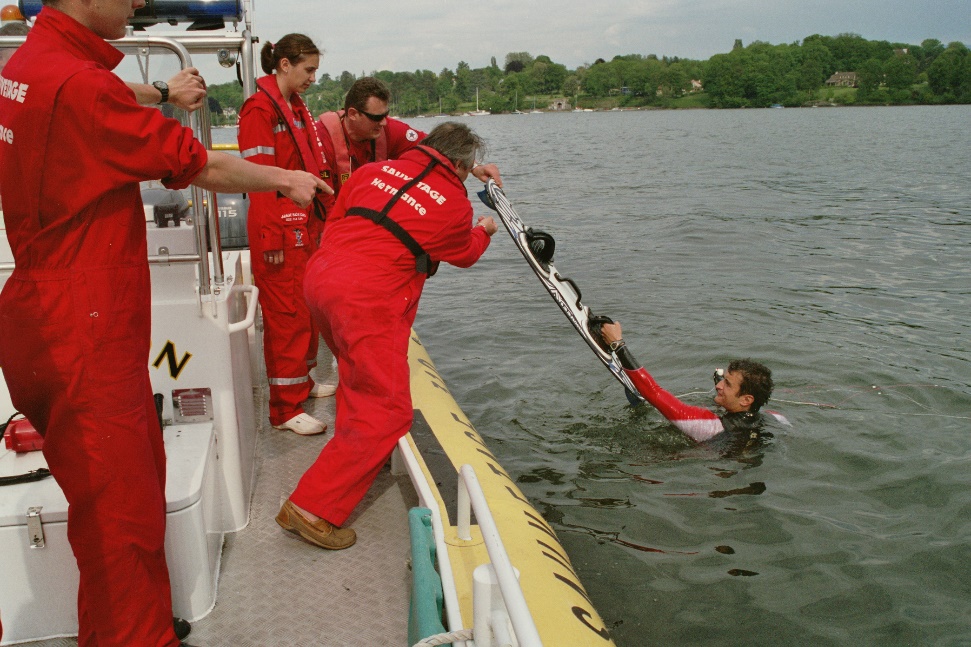 Les objectifs sont de neutraliser l’aile au plus vite ET de déconnecter la victime de son matériel.
Pour tous les équipiers:
Port des gants de travail
Ne JAMAIS toucher les lignes si l’aile n’est pas neutralisée
Prise de l’aile son bord d’attaque par une seule personne 

Pour le pilote:
-Ne JAMAIS naviguer entre la victime et son aile (lignes).
-Approcher de l’aile sous le vent.
Attention avec la planche à voile et le kitesurf foil ,le foil est extrêmement coupant
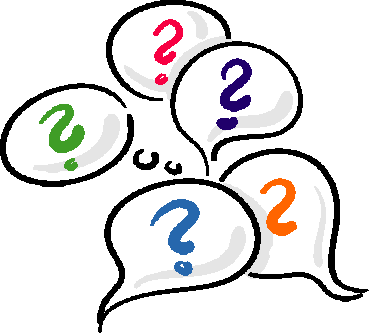 Merci de votre attention!